Contents
Introduction/Contacts
Description Of Module (& LOs)
Module Structure
Programme (Lectures, Tutorials, Etc.)
Assessment
Engagement
Reading
How To Do Well
What To Do Now
New for 2016 - 2017
All of these changes have resulted from student feedback
Module entirely staffed by full-time faculty 
New rules to improve fairness & groupwork
New updated scenarios to work with
Attendance monitoring
Engagement monitoring
Open Session in Collaborate 
Dozens of smaller changes/tweaks to module content in direct response to feedback
It’s New So…
Things WILL go wrong

Be patient
Work with us
What Is The Business Game?
Team-based activity
Teams own & operate a mobile phone company (think Samsung, HTC, etc.)
Tasks involve marketing, production management, logistics, etc.
Each team member has specific role e.g. finance
Tasks carried out & results seen via computer simulation

Teams work in competition against other teams. Each team’s decisions influence the market but there are other factors too
Typically 5 people in a team, 6 teams per tutorial group
25+ tutorial groups
Teams selected by us using lots of criteria
Why Use Games In Teaching?
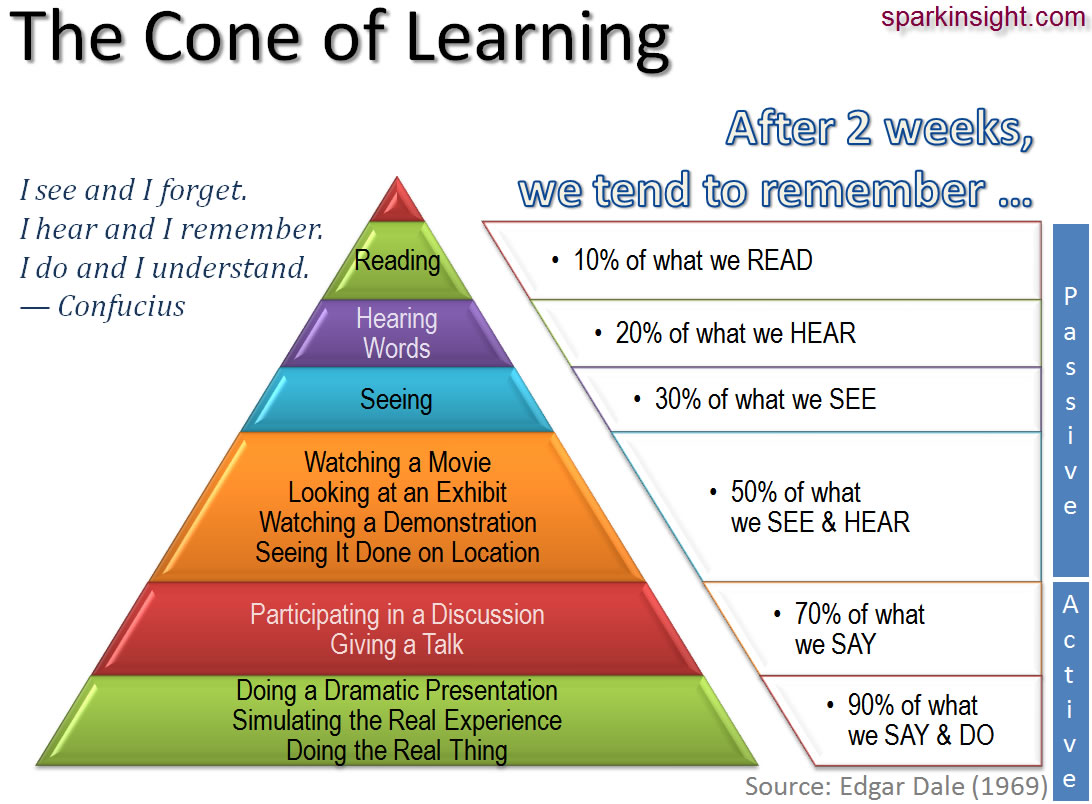 Why Use Games for Teaching?
Interactive
Engaging
Motivating
Collaborative
Challenging
Competitive
Social
Why Use Games for Teaching?
Games provide:

Clear feedback
A sense of progress
The possibility of success
A chance to satisfy your curiosity
A chance to solve a problem
Learning Objectives (1)
Demonstrate professional skills and abilities needed by managers, including problem solving and reflective practice.
Reflective practice is a critical skill needed by all modern business professionals
All disciplines require problem solving ability
Learning Objectives (2)
Apply (in a simulated environment) theories and techniques covered in first and second year modules.
This module integrates your learning from Years 1 & 2
You also get to apply theories and techniques in a fairly realistic environment and see the results
Take the opportunity to experiment and try out ideas
Learning Objectives (3)
Communicate effectively through different means: in writing (e.g. proposals), face-to-face (e.g. presentations) and by other means (e.g. e-mail).
Professional level presentation – important for placements (assessment centres) and future employability
Business plan – style and substance (professional business writing)
Real tests of your ability to become a professional
Learning Objectives (4)
Work productively in diverse groups composed of students of different cultures, ethnic groups and genders.
Key skill(s) wanted by employers 
Most of you will work in teams for the whole of your careers
Experience will give you lots of examples to use in interviews, etc.
Module Structure
8– 9 lectures

Alternating tutorials – once every two weeks
Practice game sessions in Weeks 7/8
Game starts properly at end of Term 1 (Weeks 09/10)

Programme is fluid and subject to change
If opportunities arise for guest speakers, etc.
In response to feedback/needs of students
In response to other changes e.g. in University, in the news, etc.
Learning Hours
Lectures				  10 hours
Tutorials				  12 hours
Practical sessions (simulation)	    8 hours
Own time meetings			  15 hours
Reading 				    5 hours
 
Group report and presentation:	  30 hours
preparation and delivery	  				  Reflective journal			  20 hours
												Total	100 hours
Lecture Programme
Assessment
Made up of group component and individual component

Group component is 20% 
Individual component is 70%
Continuous Assessment 10%
Assessment
Preparation

Scheduled sessions e.g. lectures

Tutors will give additional guidance

Chance to practice some things in class

Lots of resources online e.g. presentation techniques
Reading
No set text but your existing books may be useful

You will be given advice/guidance on useful information sources in a little while (and on Weds)
How To Do Well
Attend all sessions

Ask questions

Plan & review performance

Be decisive

Be flexible
Work Smart
There is a lot of work to do BUT…

You can keep within the 100 learning hours by working smart:
Don’t meet unnecessarily  - use seminar sessions
Refer to the marking schemes
Plan ahead
Plan for contingencies e.g. if someone drops out
Review progress regularly and correct problems quickly
Don’t be afraid to talk to your tutors
Don’t be afraid to use the systems we have put in place for group issues e.g. red/yellow cards